МАРИЙ КУРЧАК ТЕАТР
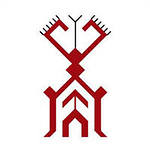 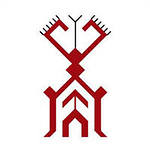 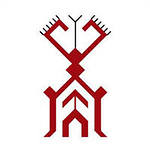 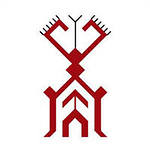 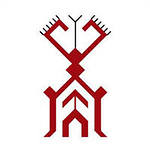 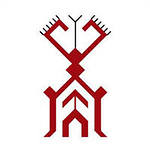 Кукольный театр
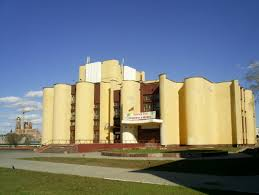 Новые словаУ мут- влак
1.Туналеш-
2.Верланен-
3.Ончем-
4.Лиям-
5.Мый ончынем-
начинается
находится
смотрю
буду
я хочу посмотреть
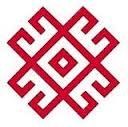 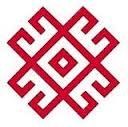 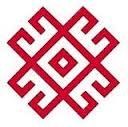 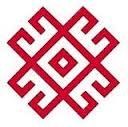 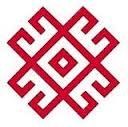 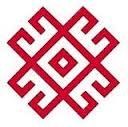 Курчак театр Йошкар-Олаште верланен.
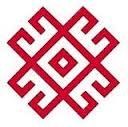 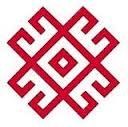 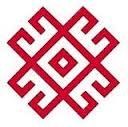 1.Спектакль туналеш.
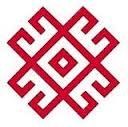 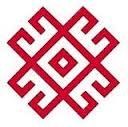 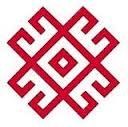 Музыкальная физкульминутка
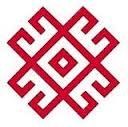 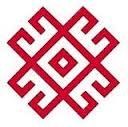 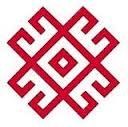 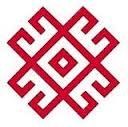 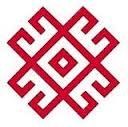 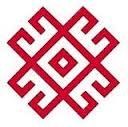 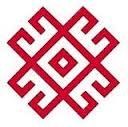 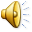 Удыр ден рвезе-влак ончат.
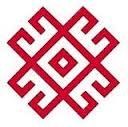 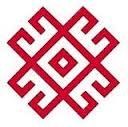 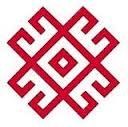 1.Таче спектакль лиеш?
2.Таче спектакль лиеш.
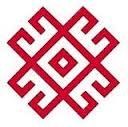 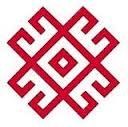 Афишым лудына.Читаем афишу.
Страница 45
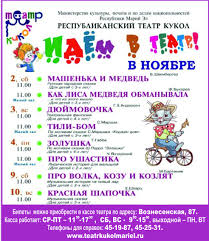 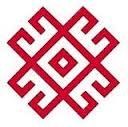 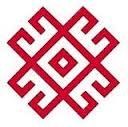 КУГУ ТАУ!
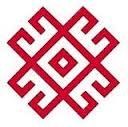 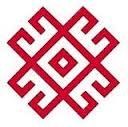 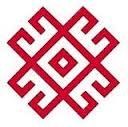 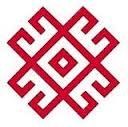 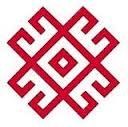 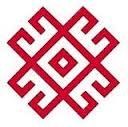 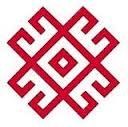 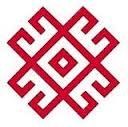 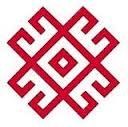